Спільнота
[Speaker Notes: Шаблон презентації - SlidesCarnival]
2
Що може об’єднати спільноту?
3
Що може об’єднати спільноту?
2 ІФО 1-1.3-6	- групує об’єкти, дає назву групі 
2 ІФО 2-2.3-1	- виокремлює частини від цілого 
2 ІФО 2-2.3-2	- складає ціле із запропонованих частин
Властивості (ознаки) об’єкта
М’яч
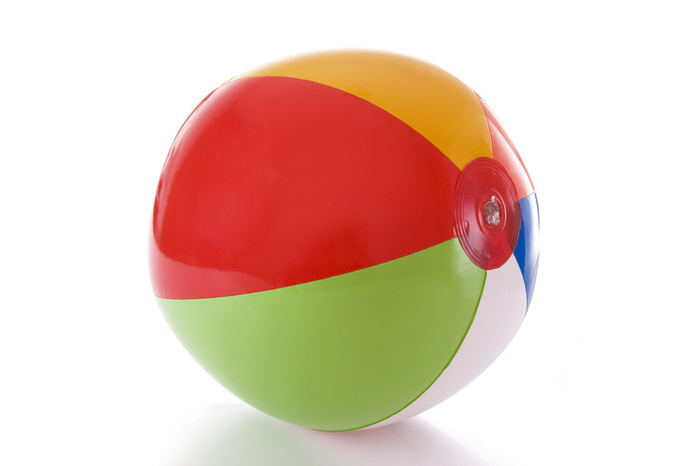 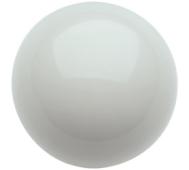 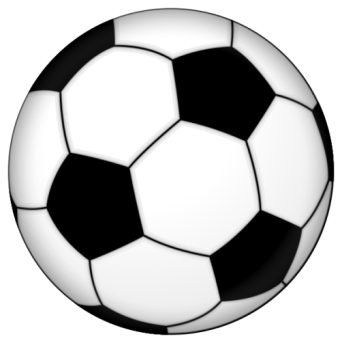 Круглий
Великий
Шкіряний
Різнокольоровий
Круглий
Великий
Гумовий
Різнокольоровий
Круглий
Маленький
З тканини
Білий
Познач всі фігурки, в яких є червоні колеса
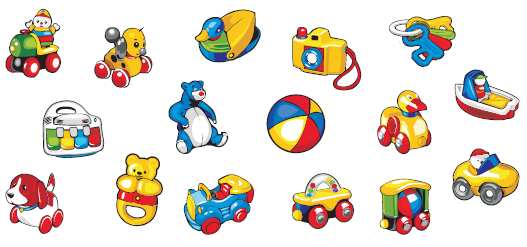 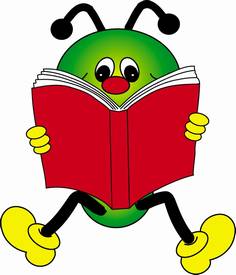 Знайди на кожному малюнку зайвий об’єкт. Поясни свій вибір.
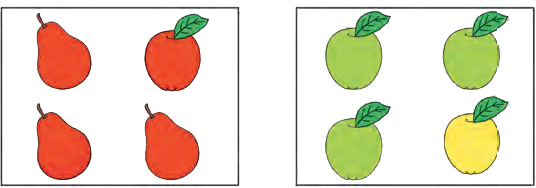 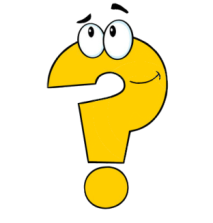 Охарактеризуй наведені об’єкти за їхніми властивостями та значеннями цих властивостей.
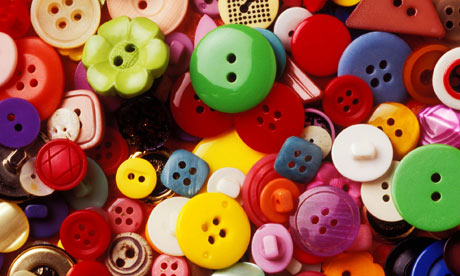 Назвіть одним словом кожну групу об’єктів
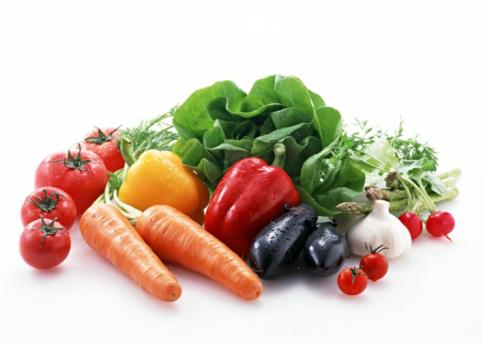 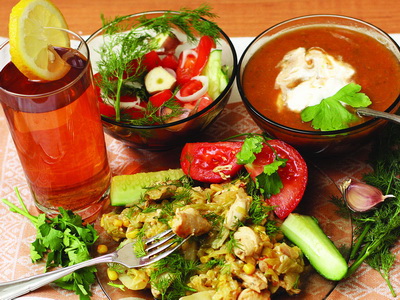 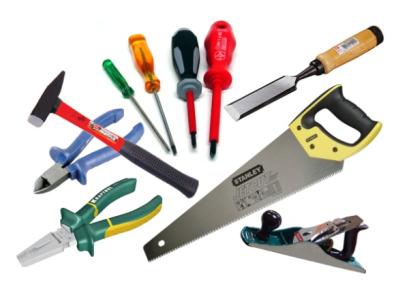 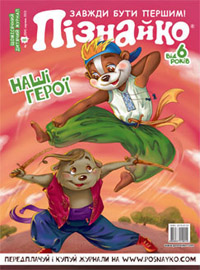 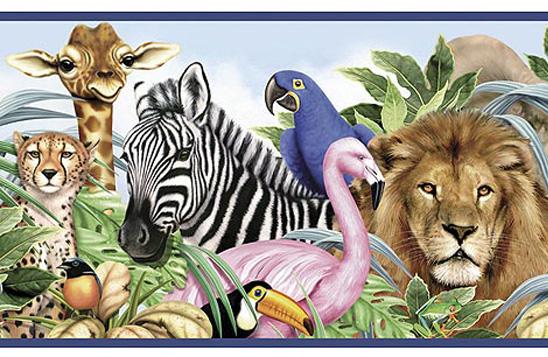 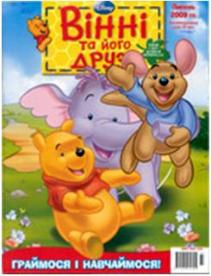 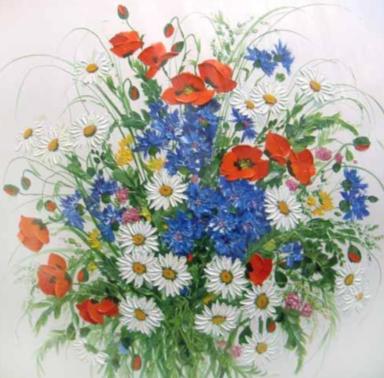 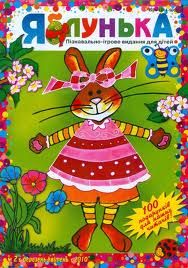 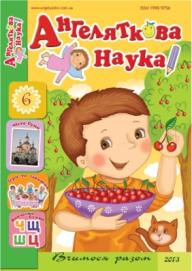 Заповни таблицю
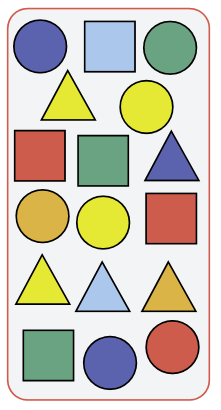 10
Знайдіть однакові групи об’єктів
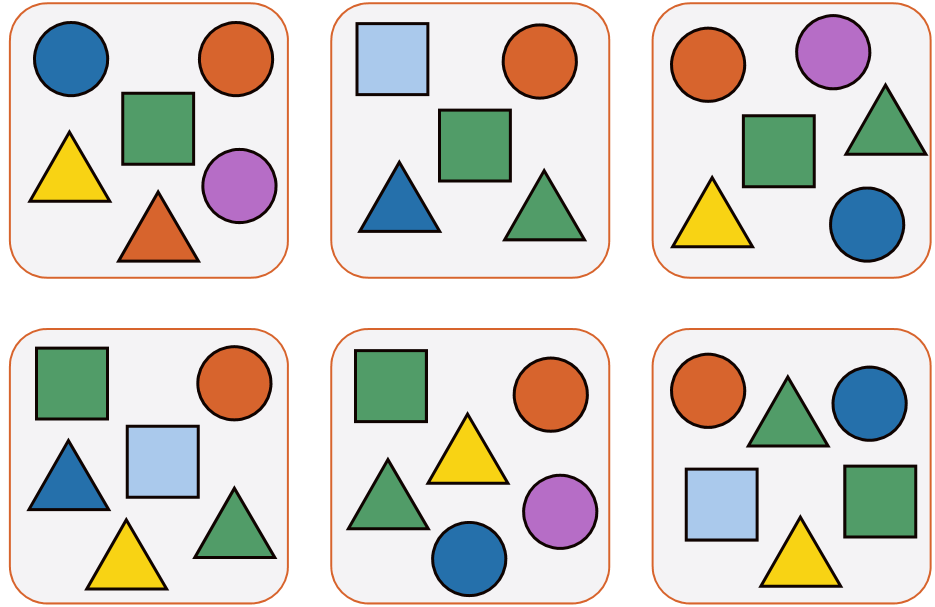 Які мозаїки є однаковими?
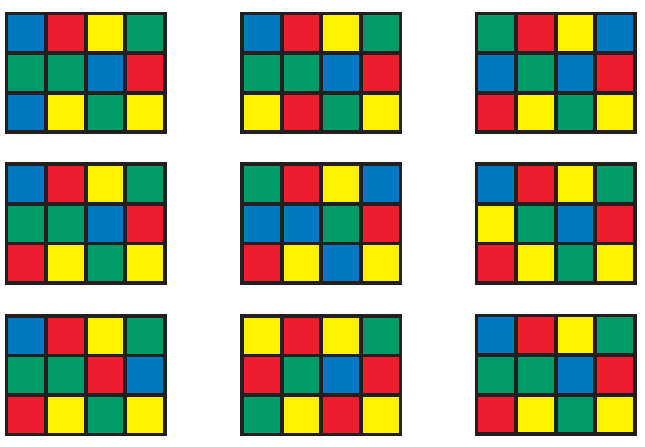 Зроби мозаїки однаковими
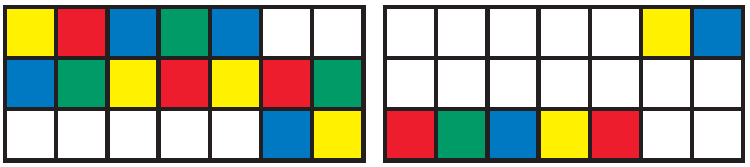 Зроби групи різними
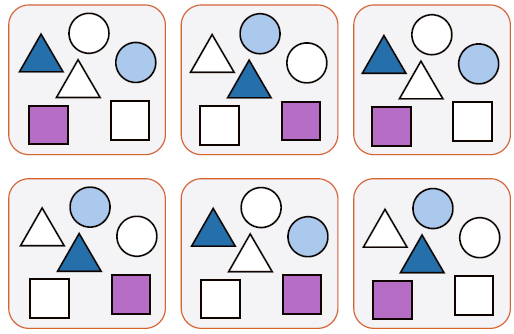 14
Вправи онлайн
https://learningapps.org/view618242
15
Чи може існувати спільнота без правил і законів? Як залишитися собою серед інших у спільноті?
16
Чи може існувати спільнота без правил і законів? Як залишитися собою серед інших у спільноті?
2 ІФО 3-2.5-4	- діє за узгодженими правилами під час спільної роботи з інформацією 
2 ІФО 3-2.5-5	- встановлює послідовність із запропонованих дій для виконання роботи у групі 
2 ІФО 3-2.5-6	- виконує різні ролі у групі 
2 ІФО 4-3.3-1	- пояснює, у який спосіб люди спілкуються через мережі 
2 ІФО 4-3.3-2	- оцінює переваги і обмеження спілкування через мережі 
2 ІФО 5-4.2-1	- коректно реагує на висловлювання, з яким не погоджується 
2 ІФО 5-4.2-3	- виявляє доброзичливе ставлення до інших – безпосередньо та через мережі
17
команда
Група однодумців, які керуються спільною метою
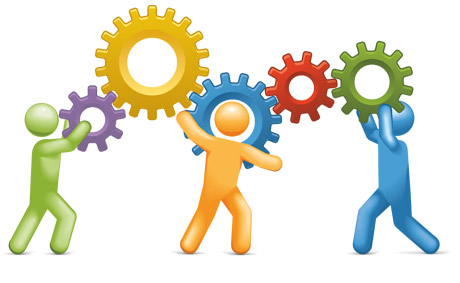 Правила командної роботи
Усі члени команди мають рівні права
Команди не змагаються, кожна розробляє свій проект
Спочатку – планування, потім – дії
Усі учасники повинні отримати задоволення від спільної роботи
Пропозиції обговорюються у групі і приймається спільне рішення
Усі працюють спільно, кожний отримує свою частину завдання
Відповідальність за результат несуть всі члени команди
https://youtu.be/fUXdrl9ch_Q
https://naurok.com.ua/post/9-multfilmiv-dlya-shkolyariv-pro-komandnu-robotu
Передавання повідомлень
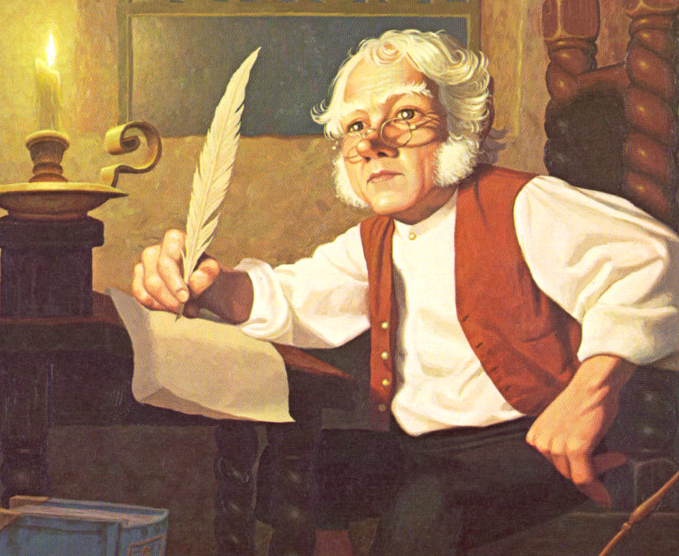 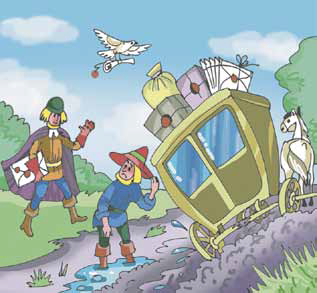 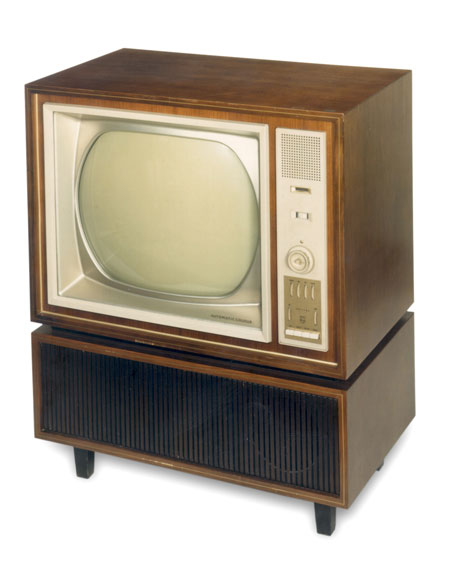 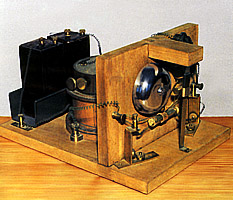 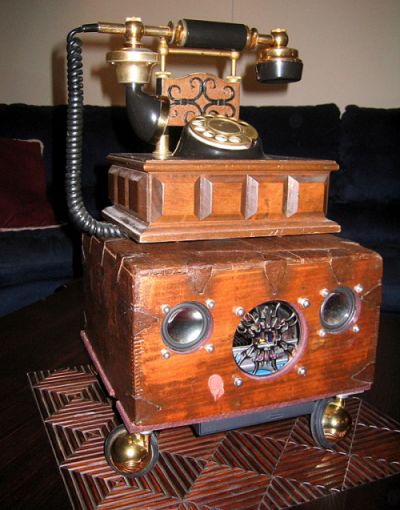 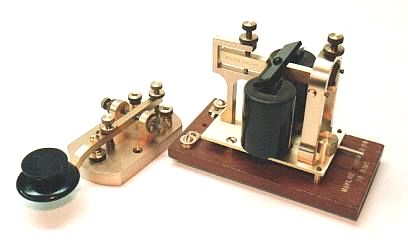 Електронні пристрої
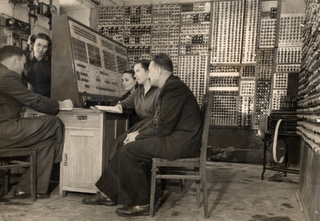 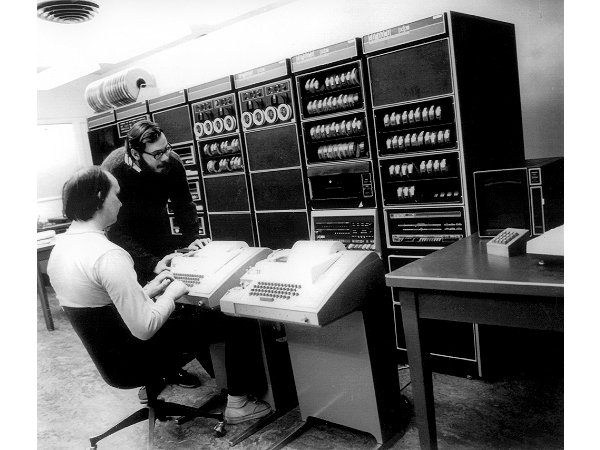 Інтернет
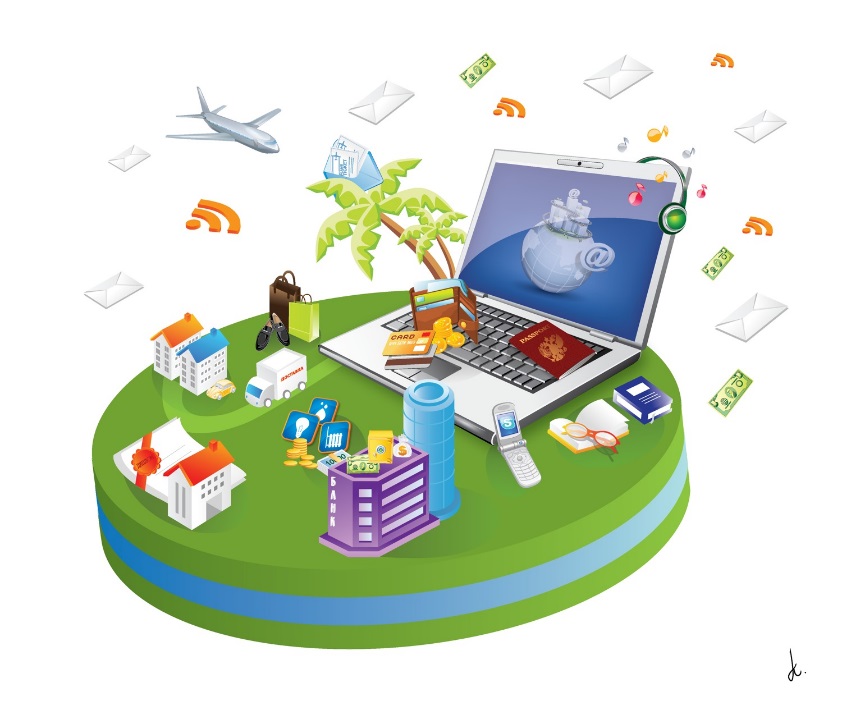 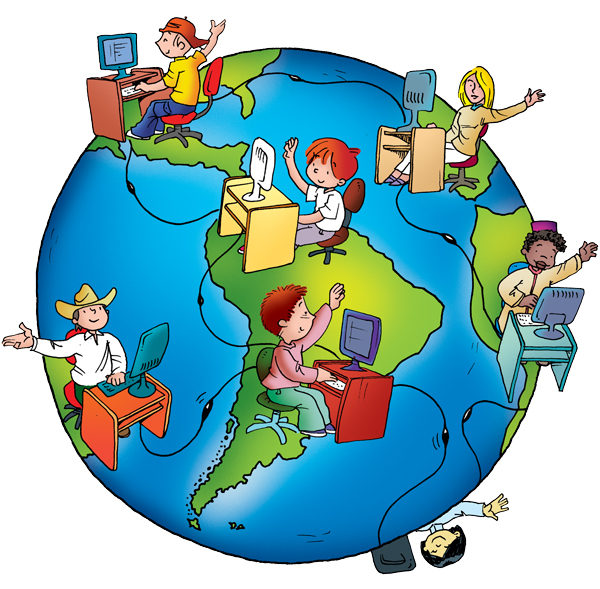 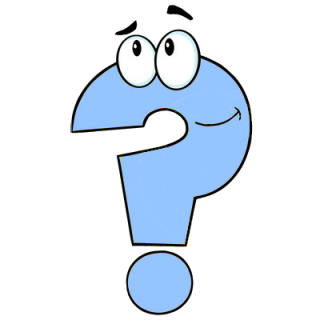 Як можна використовувати свої навички роботи в Інтернеті?
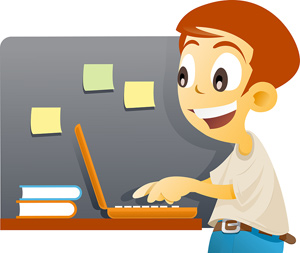 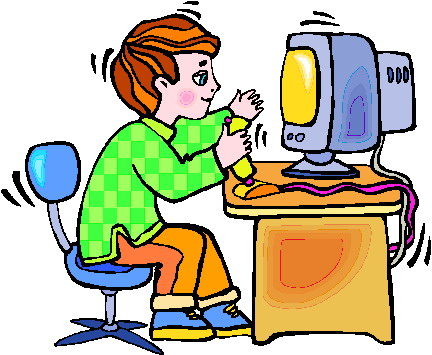 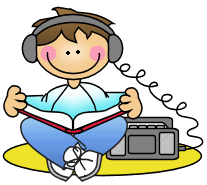 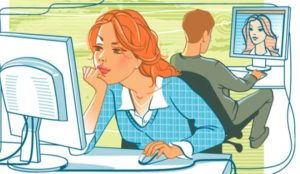 Завдання
Розподіливши обов’язки та спланувавши роботу створіть підбірку інформації про улюблених героїв книг та фільмів
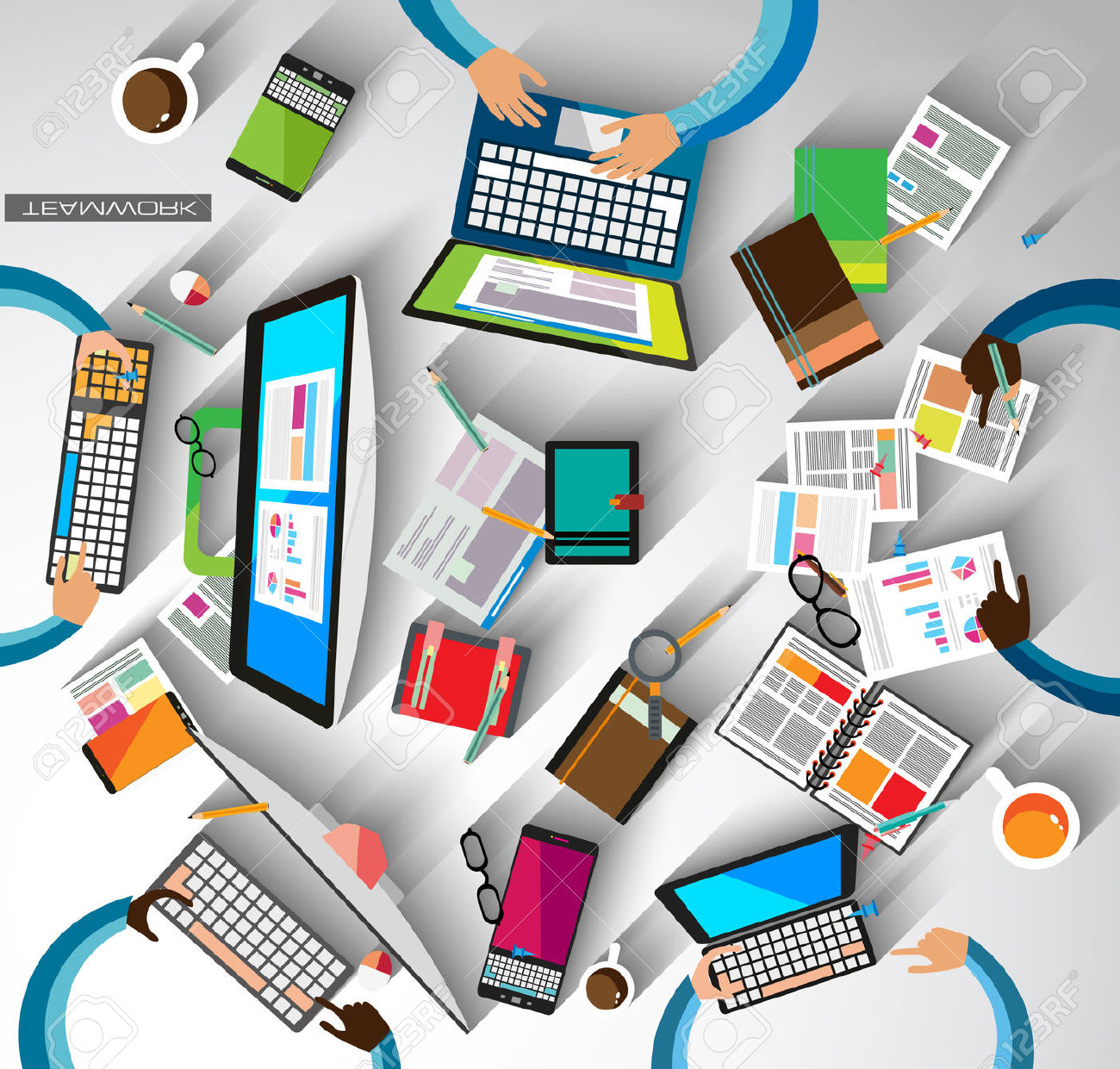 23
Які небезпеки можуть бути у спільноті?
24
Які небезпеки можуть бути у спільноті?
2 ІФО 5-4.2-4	- повідомляє дорослих про образи і цькування  
2 ІФО 5-4.1-6	- розпізнає інформацію небезпечного змісту та повідомляє про це дорослих 
2 ІФО 5-4.1-7	- звертається по допомогу, коли є сумніви з приводу змісту чи співрозмовника в мережах і реальному житті 
2 ІФО 5-4.1-3	- аргументує необхідність  конфеденційності паролів
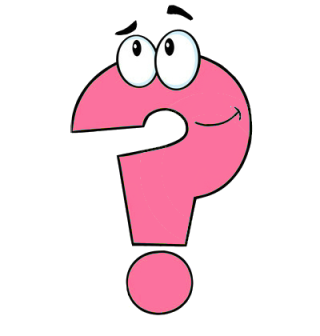 Спільна робота
Які можливості надає нам Інтернет?
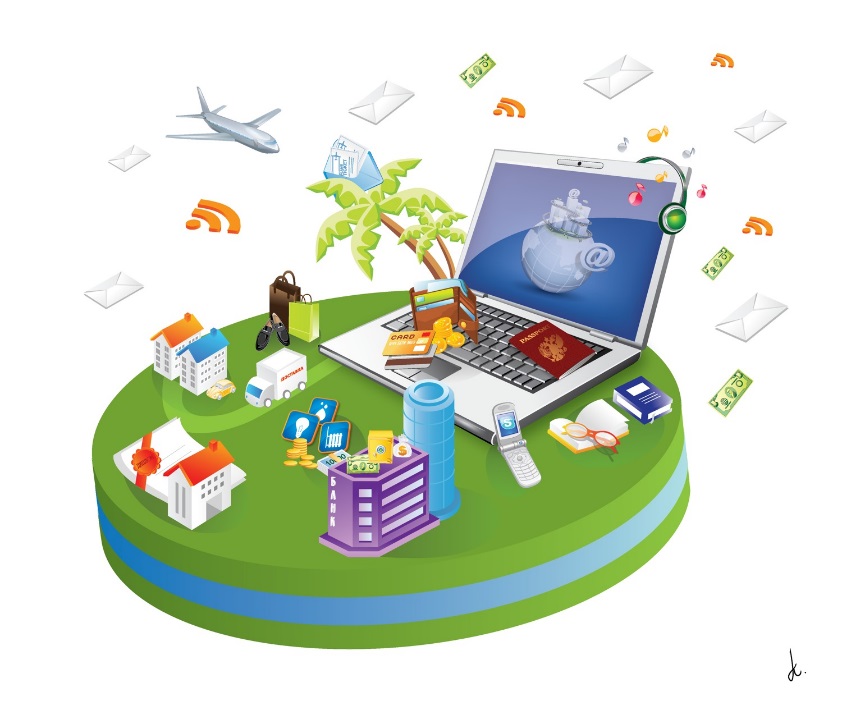 https://amara.org/uk/videos/ygCqX2tVdwbK/url/2318115/
В Інтернеті може бути не тільки цікаво, але й небезпечно
Важливо знати правила поведінки для безпечних мандрівок Інтернетом та спілкування у мережі
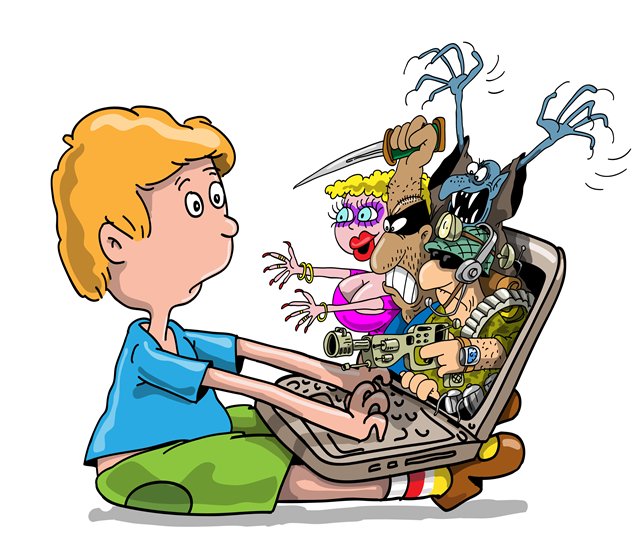 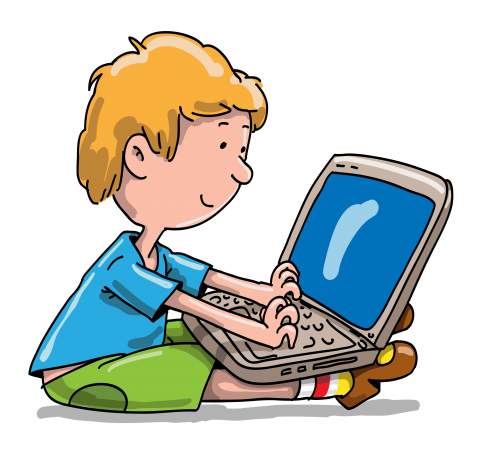 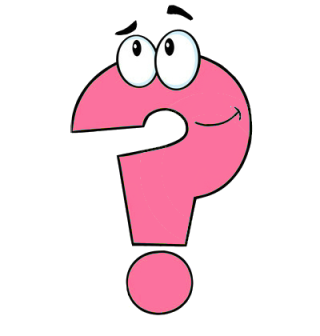 Назви правила безпечного користування мережею Інтернет і поясни, чому так потрібно поводитись
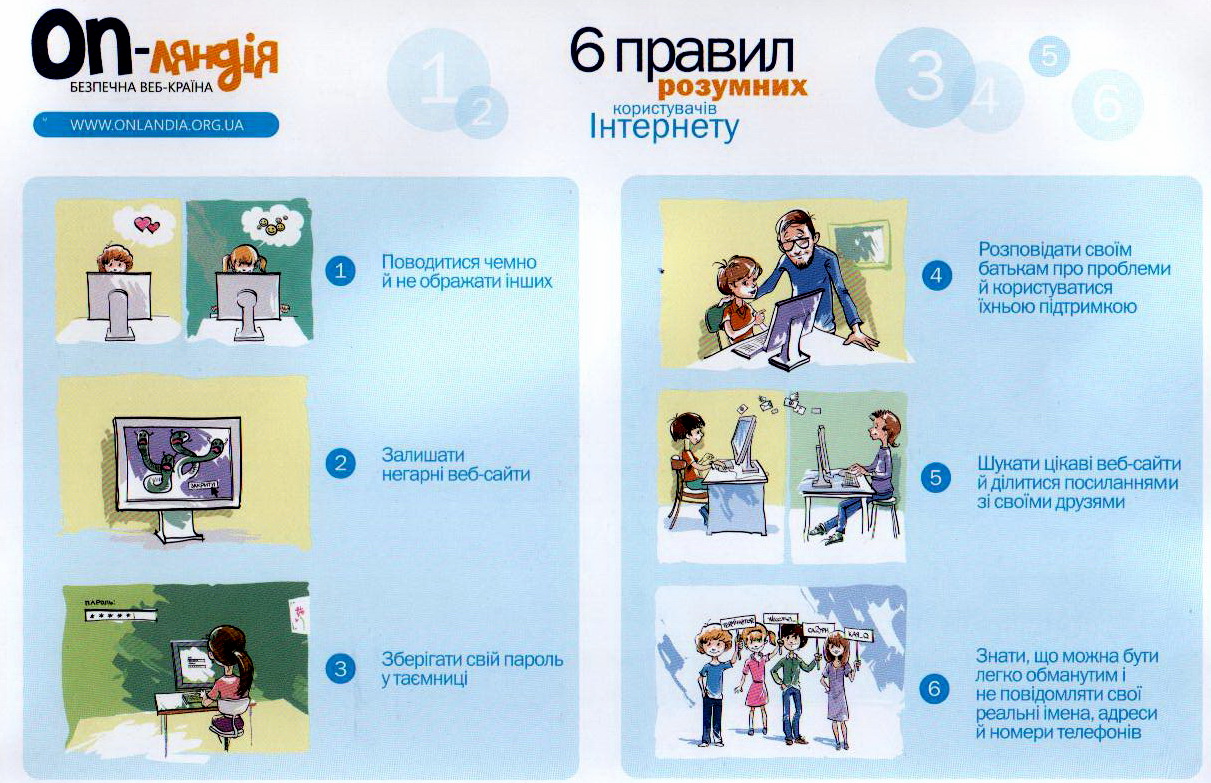 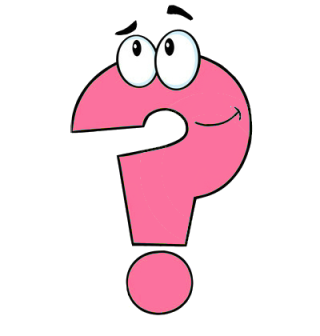 Наведи приклади ситуацій, що можуть становити небезпеку під час користування мережею Інтернет, та поясни, як правильно поводитись
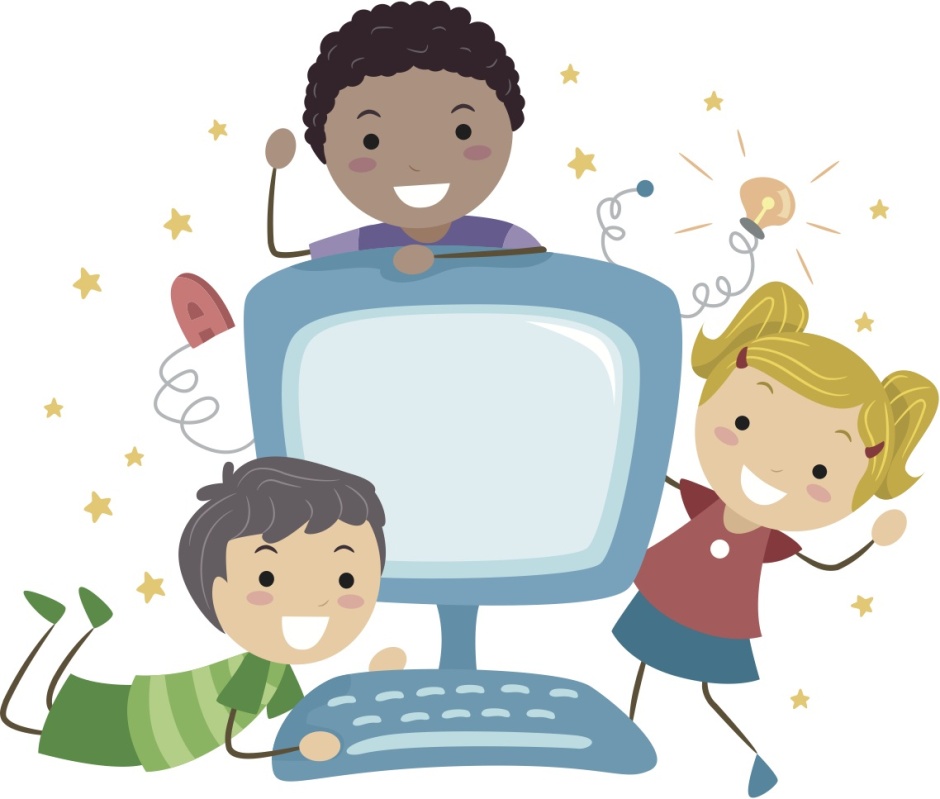 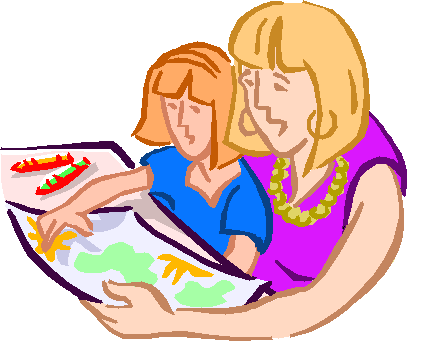 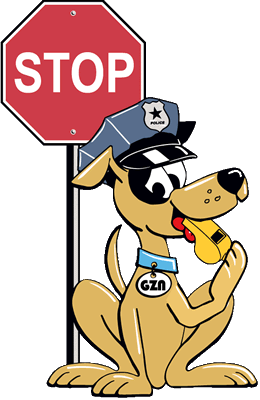 Правила безпеки
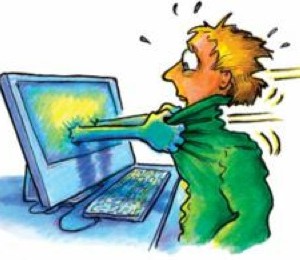 Запитуй у дорослих
Розповідай дорослим
Порадься з дорослими
Будь обережний з незнайомцями!
Не розповідай про себе
Не надсилай свої фотографії
Не поспішай надсилати SMS
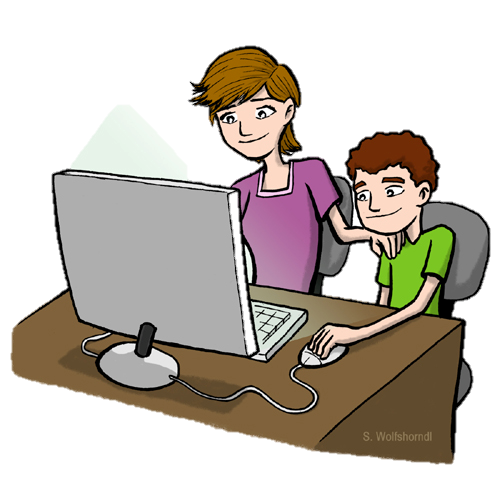 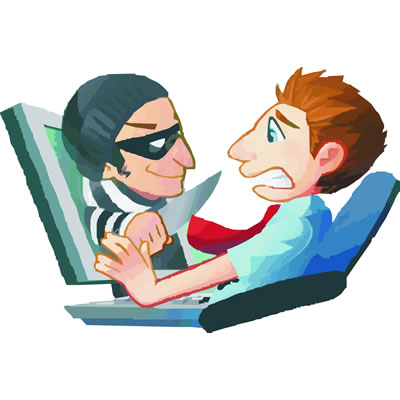 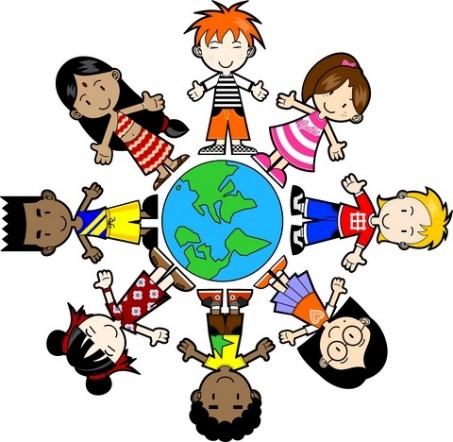 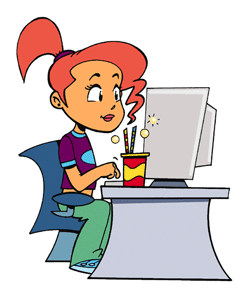 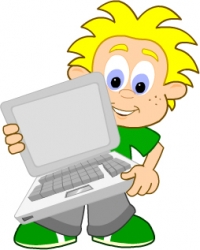 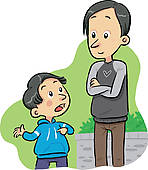 30
Вправи онлайн
https://learningapps.org/display?v=paxi4nhh101